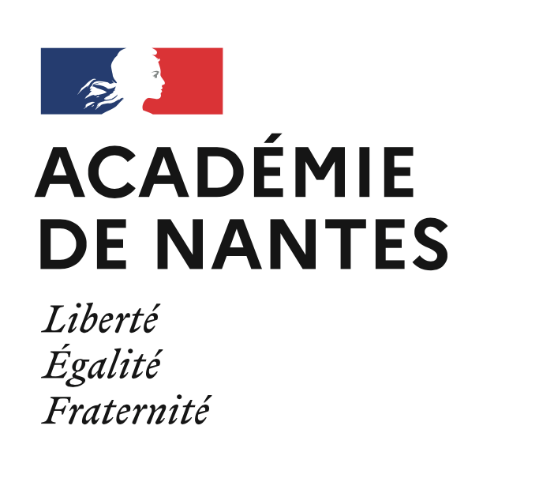 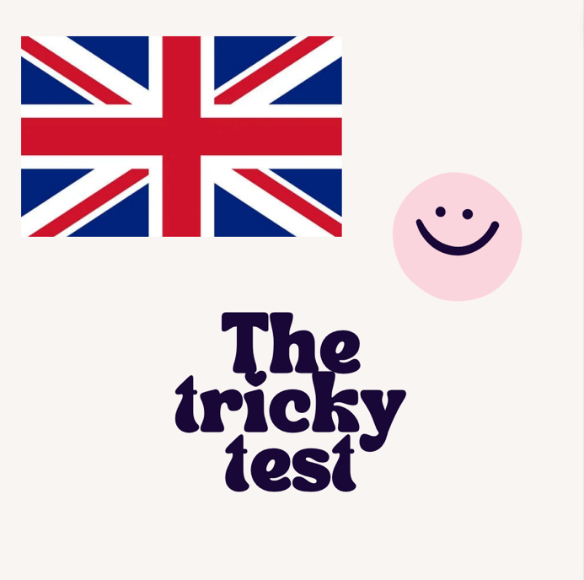 Réussir le Test de Positionnement
Fiona Ratkoff, IA-IPR d’anglais 
Zélia Malhaire, IAN pour les langues vivantes
Une présentation en deux parties:
Des pistes pour mieux préparer les élèves.
Zélia Malhaire présente plusieurs applications pour créer ou faire créer par vos élèves des QCM.
Mme Malhaire vous présentera également deux sites où vous trouverez de nombreux items du Test pour pouvoir entraîner vos élèves.
 
le lien interactif :
https://view.genial.ly/6558d314e91d3b0011686946/interactive-content-site-et-applications-pour-creer-des-quiz-et-des-qcm
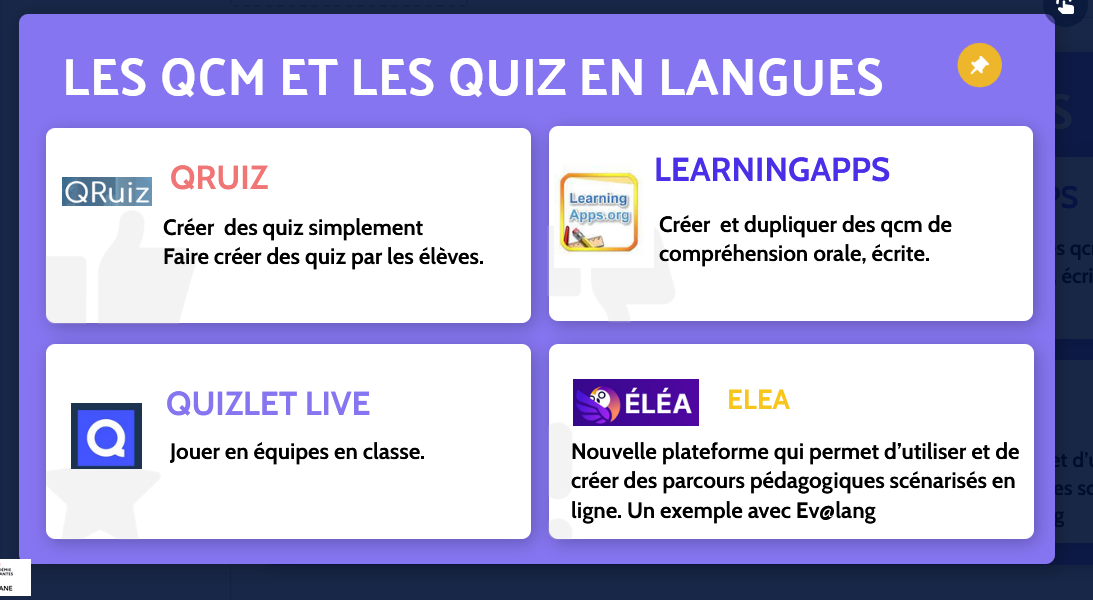 Un Test qui évalue souvent autre chose que l’anglais
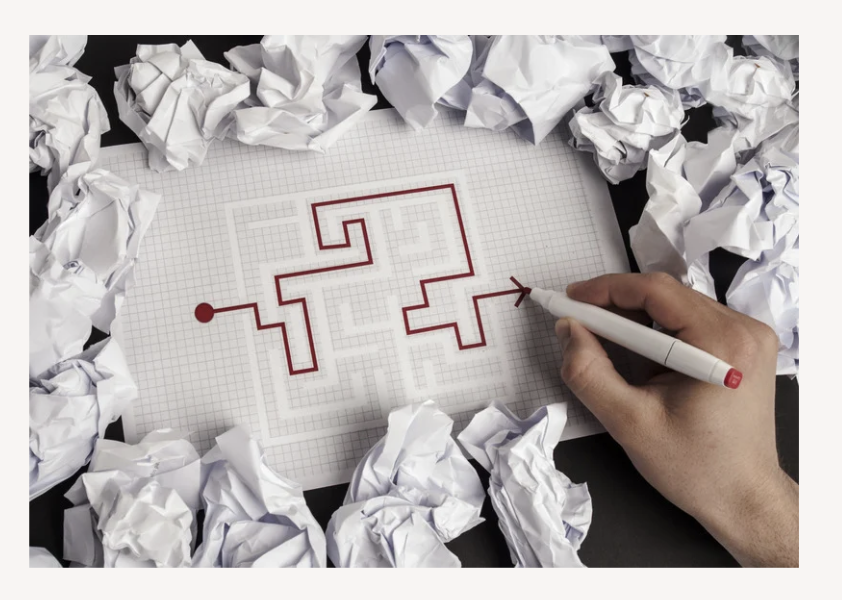 C'est un Test qui se présente plutôt comme un jeu de logique.
On tente une bonne réponse. On se trompe. On revient en arrière et on recommence.
On est d’accord:
Mais nous voulons que les élèves puissent réussir le Test. Voici quelques pistes:
L'objectif est de manipuler, de voir quelle est la bonne réponse en réfléchissant à pourquoi les autres réponses sont fausses.

Faites ce travail en pairwork, en groupwork et développez la capacité de raisonner. C'est un jeu de logique la plupart du temps. Il faut trouver l'indice sur lequel porte la question.
Créer et faire créer des QCM régulièrement en lien avec vos séquences (CE/CO/Grammaire et vocabulaire):
Faire manipuler :
Attention
Théoriquement, pour qu'un QCM fonctionne, il faut savoir ce sur quoi porte le piège: 

- un point de grammaire ou de vocabulaire? Lequel?
- un point de compréhension?
Travailler les stratégies de compréhension
Repérer le champ lexical
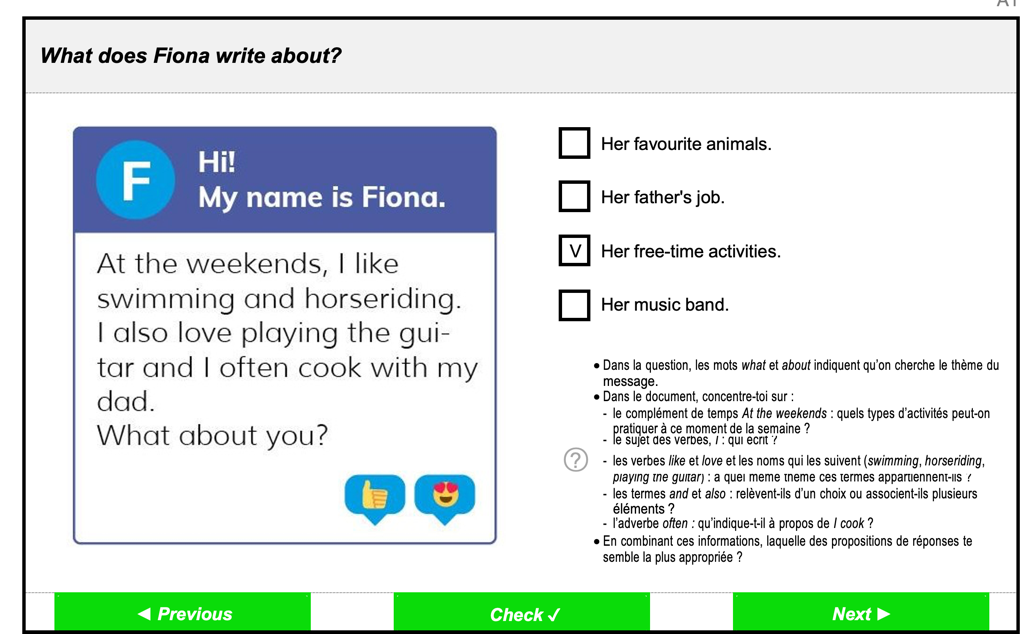 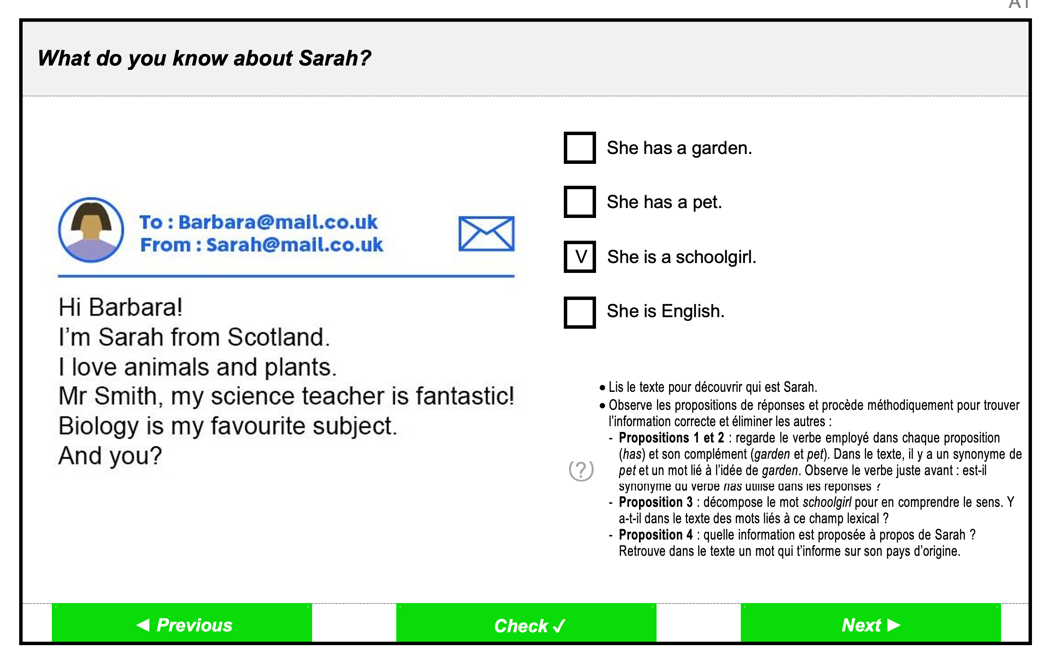 Repérage des wh-questions.

Repérage des mots connus/transparents (film, cinema, pizza...).

Repérage des temps (il faut connaître "will/going to/ be+ing du futur/can you…" en reconnaissance).
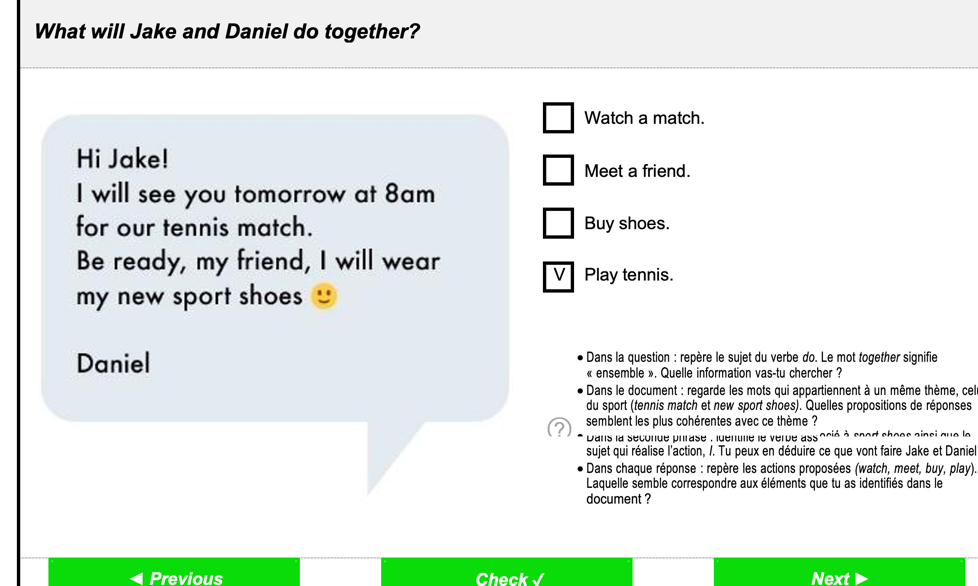 Repérer les pièges : ici c'est le mot "match" puis le mot "week".
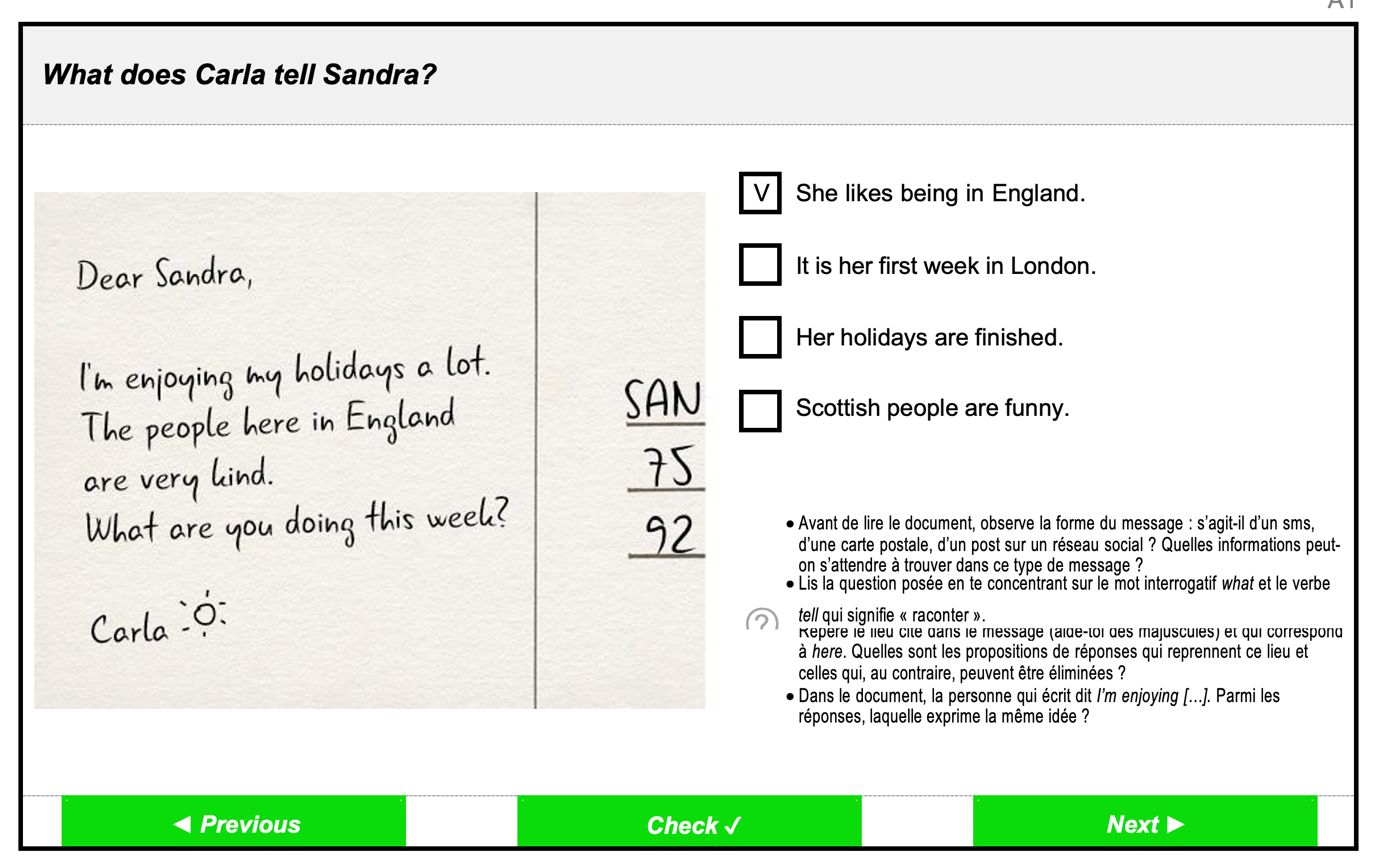 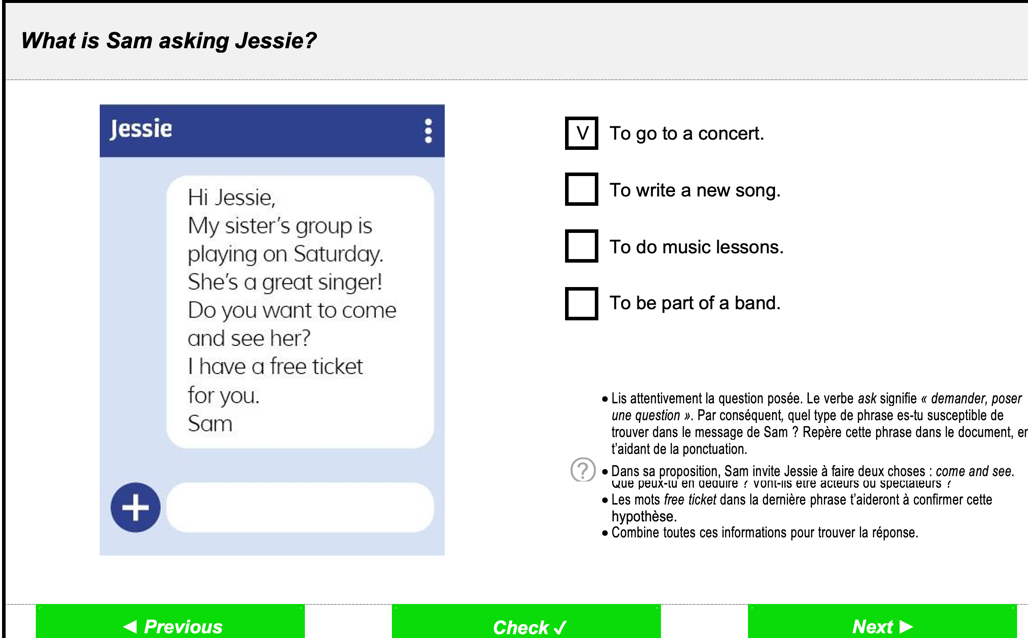 Repérer le mot important sur lequel porte le piège : ici le mot est "ticket"
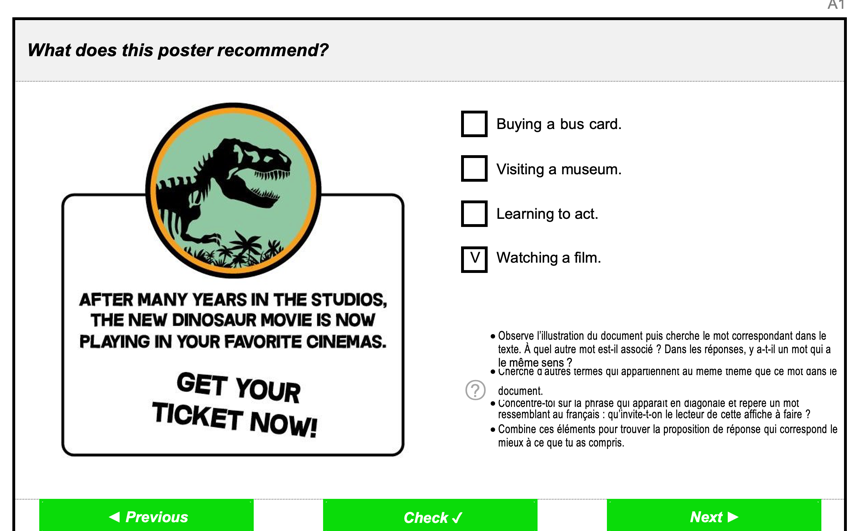 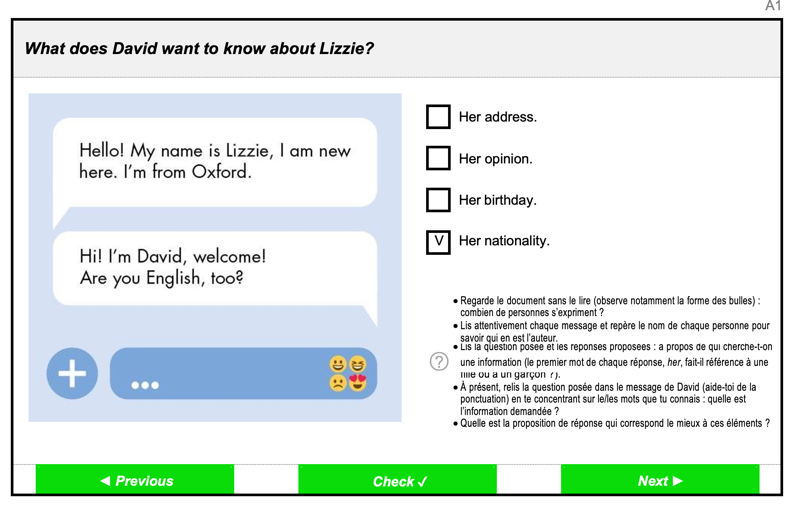 Faire attention à qui a écrit le message:
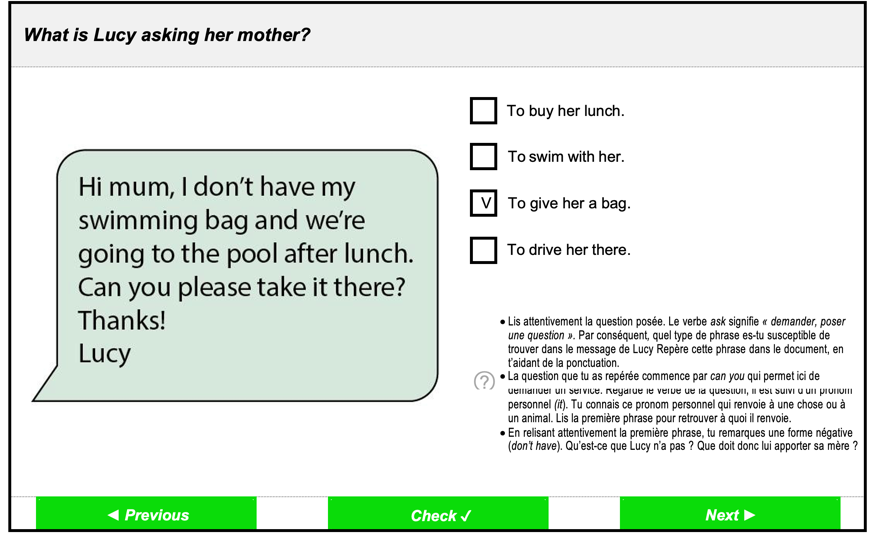 Faire attention à la négation: 
"I don't have my bag"
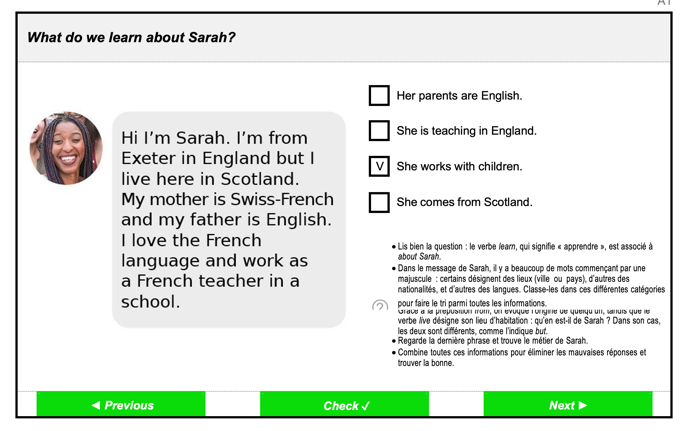 Il y a parfois plusieurs indices faux même au niveau A1:
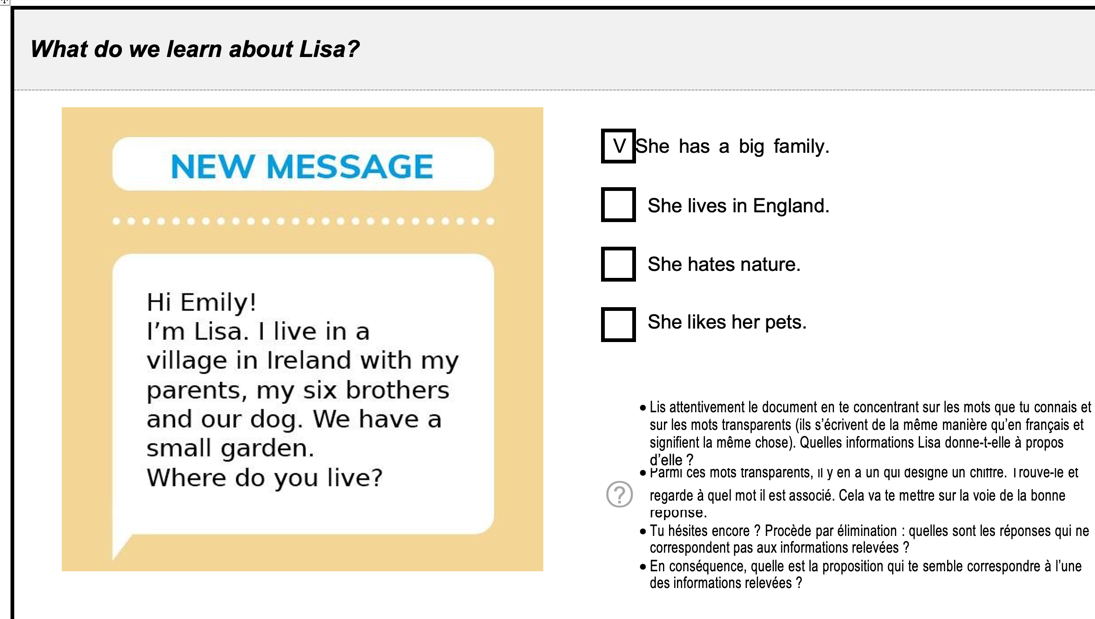 Eliminer les réponses fausses et faciles d'abord: ici "She lives in England” (cela demande des connaissances culturelles).
Quelques conseils supplémentaires:
On coche même quand on n'est pas sûr.
On vise parfois la réponse la moins fausse.
Intégrer les QCM culturels/lexicaux/grammaticaux dans vos séquences.
Faites-les créer par vos élèves.
Créez-les vous-mêmes avec ChatGPT.
Faire un Quizlet avec les mots de base
will/going to/she is playing/ I would like
want vs. want to
Wh- questions/What does or do... 
Why does...
my/your/his/her/
Have you got=do you have
can…
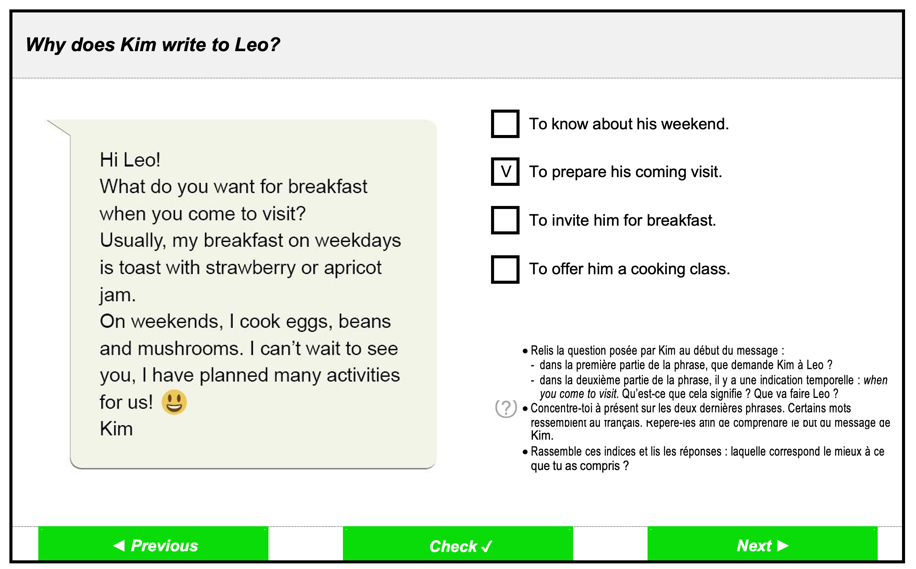 Pour le niveau A2: l’importance de lire le texte dans sa globalité:
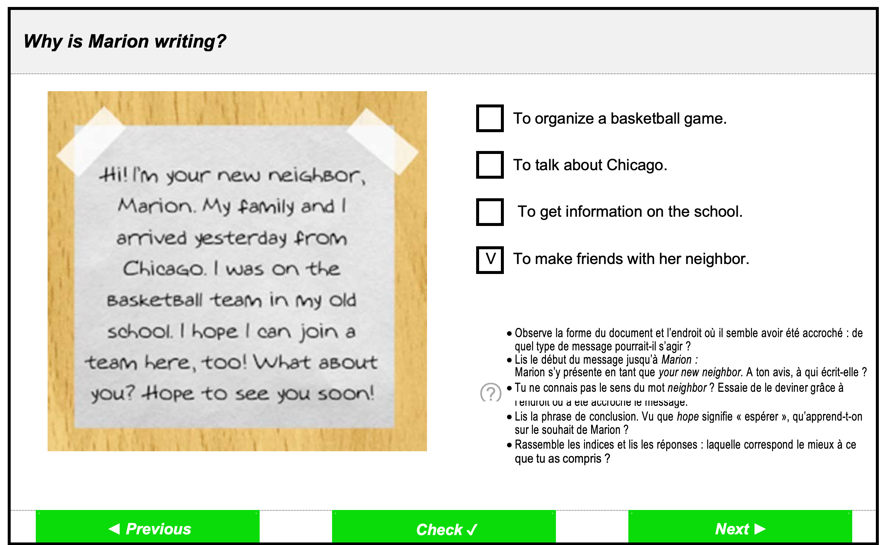 Déduire du contexte:
L’importance du repérage dans la CO:
Page 8, 9 et 10 du fichier de la CO.
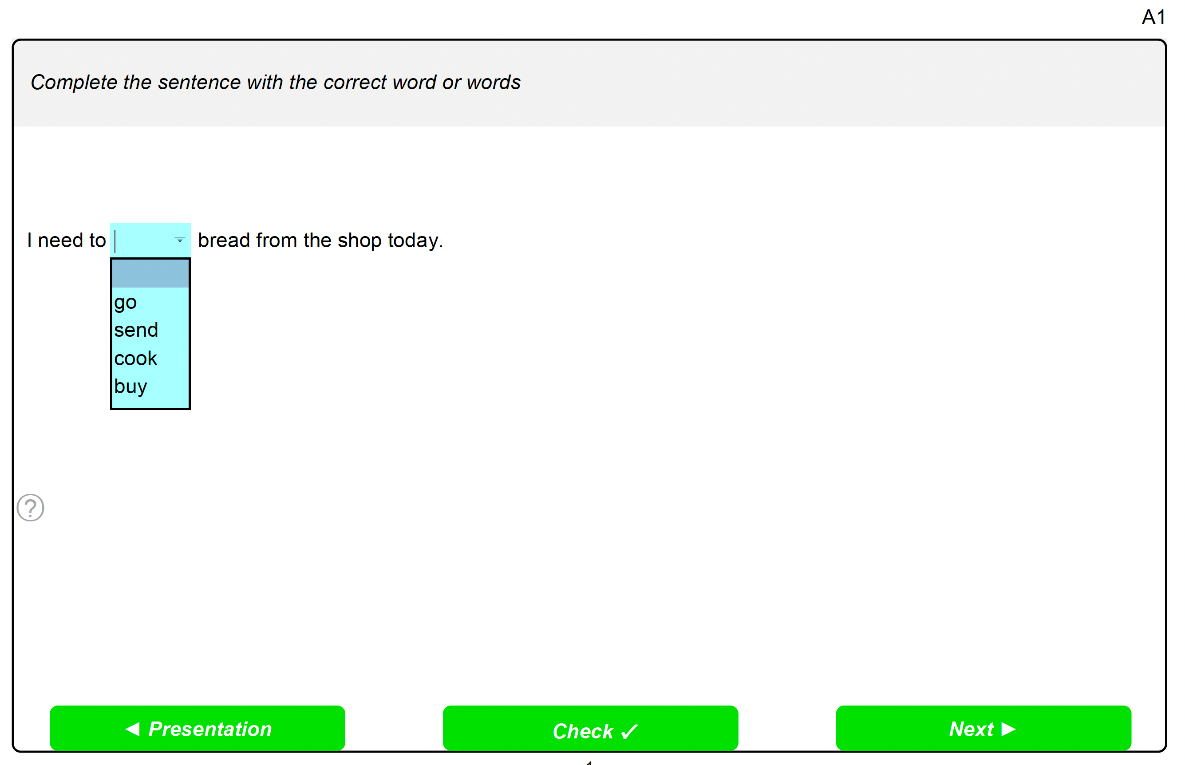 Pour le lexique, il faut faire apprendre du lexique aux élèves
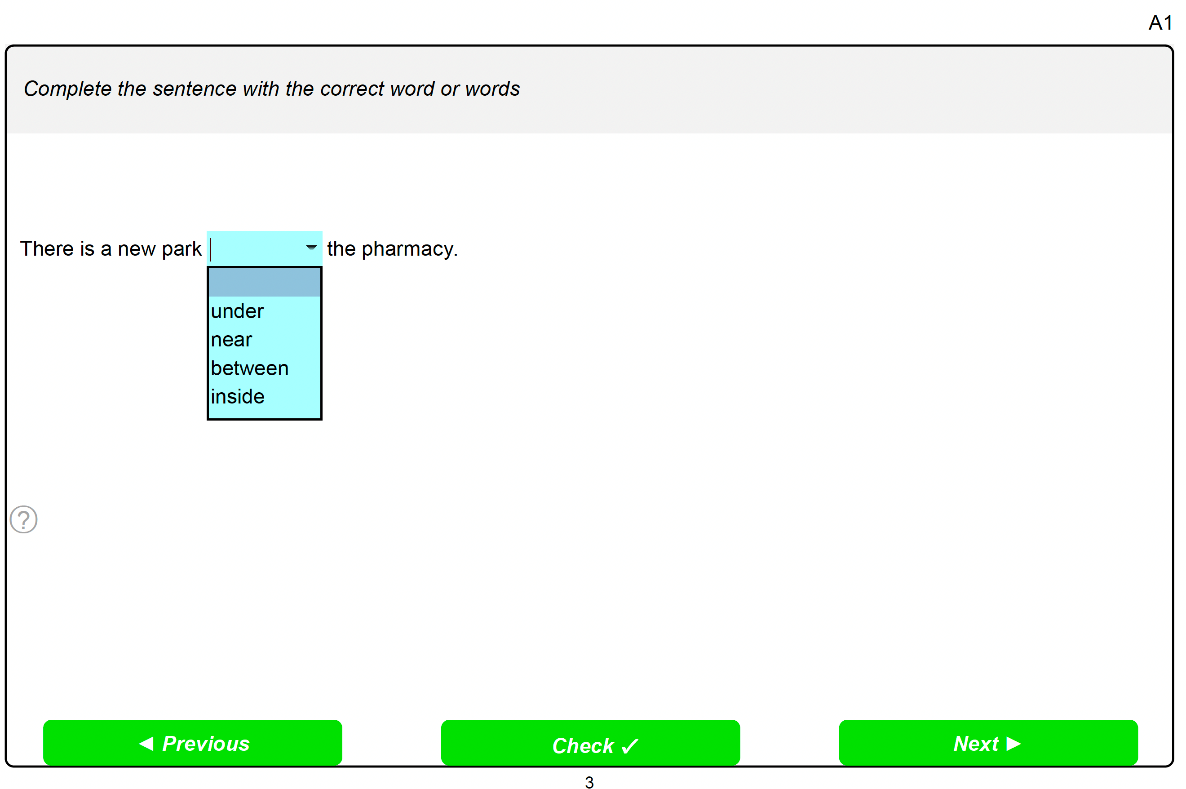 S’amuser à rebrasser le lexique en le  changeant, en proposant des mots similaires.
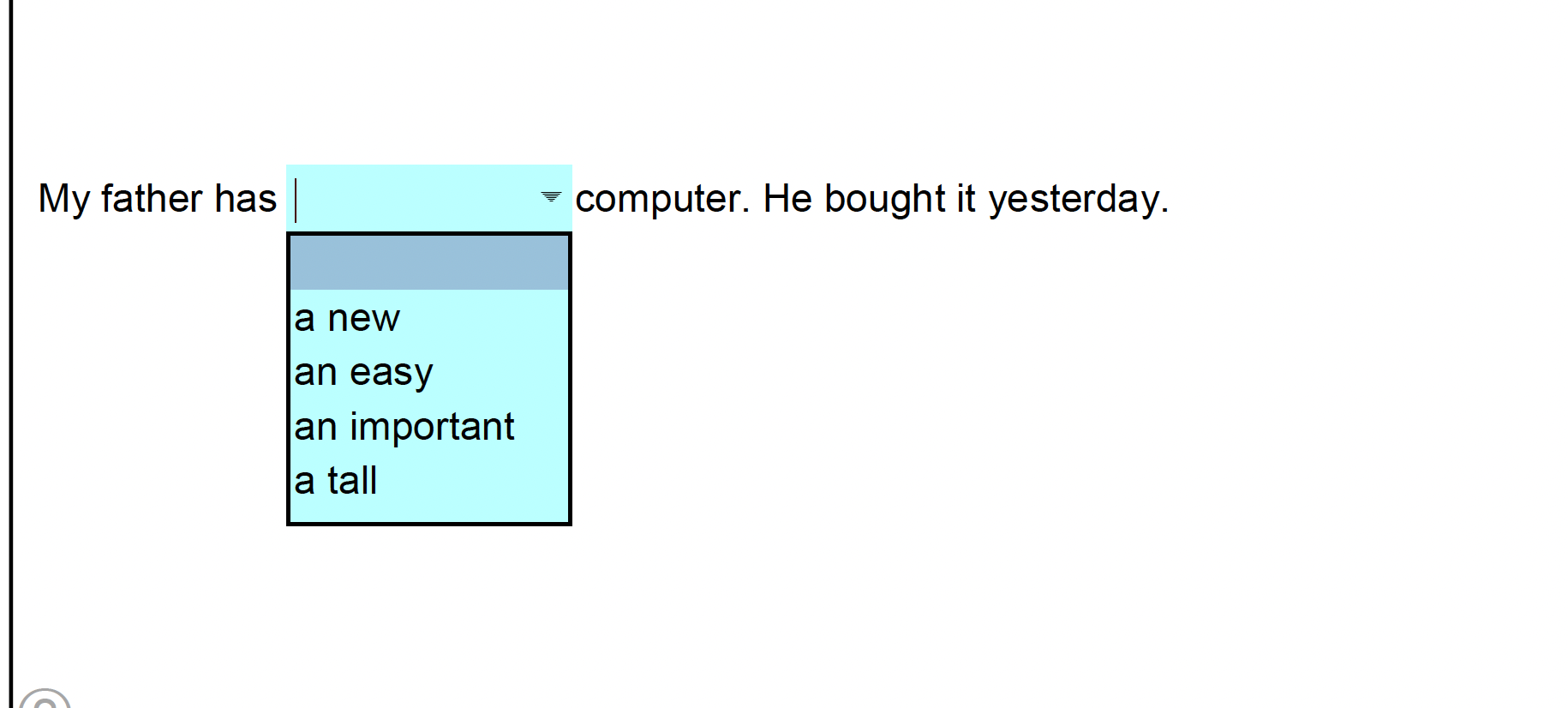 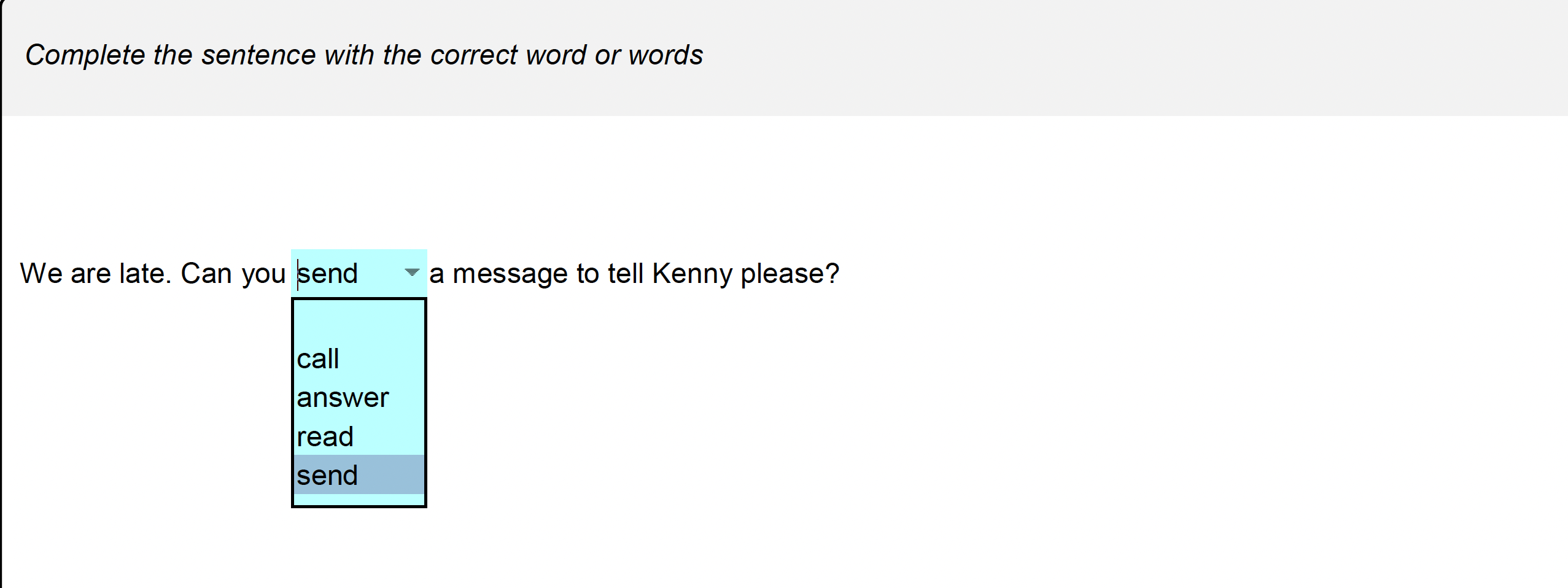